Workshop 3b:
‘Compliance – to be G3 or not to be G3’
Speaker: Lee Woods, (Pennington Choices)Chaired by: Chloe McLaren Webb (NHF)
Room: York Room
Operating environment
Duty in relation to H&S of residents
Significant increase in legislation
Codes of practice
HCA consumer regulation and standards   (Home Standard)
It’s getting tougher, more complex, more onerous and costly to manage effectively
‘Big 5’ – gas, electric, fire, water and asbestos
Traps for the unwary
Gas
Fire
Repairs
Asset data
Governance
Consequences
Organisations slow to address
Serious detriment cases 
Governance downgrades 




	Another fine mess!!
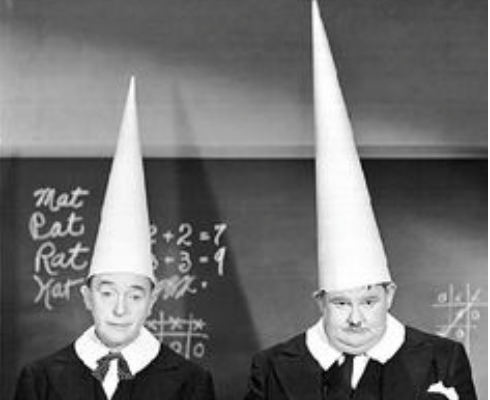 Governance ratings
G1 – 207
G2 – 28
G3 – 6
G4 - 1
3 organisations are currently under investigation in relation to matters that may impact on their current published compliance governance rating  

*Figures taken from HCA website on 6th January 2017*
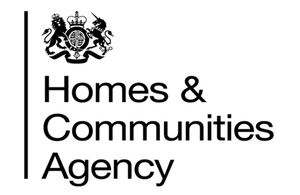 How do you know?
What is the regulator looking for?

What the Board should be looking for
Assurance – however, how do you know what you are being told is true? 
Governance and asset data
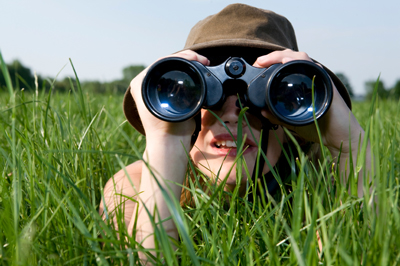 Dealing with the regulator
Recovery
‘What if it goes wrong – how to recover?’

Investigation first
Then a detailed, deliverable action plan
Voluntary undertakings
Meet deadlines
Expect and facilitate changes in personnel
So how is your organisation doing?
Is your approach based on strong governance and assurance
Do you have a clear approach to compliance and the big 5 – gas, electric, fire, water and asbestos?
Or, have you been lucky so far?
Learning from others mistakes is a better option!
Our compliance health check results – we want to share our  learning 
Consider ‘lessons learned’ and use them to challenge your own approach
Pitfall 1 - Governance
‘Governance is the key’
Poor functioning relationships - board/executive  
Boards assured all is well, when it is not
Don’t know, or haven’t asked 
For some, serious ‘gaps’ in provision and ‘compliance backlog’  - they don’t know!
Can result in a breach of legislation, codes and HCA regulatory code, therefore......
Boards require a ‘robust grip’ on compliance
Pitfall 1 - Governance
‘Governance is the key’
Involvement, strategic priority, key strategic documents
Compliance framework, policies, KPI’s 
Do the Board know what risks/breaches exist? 
‘Roadmap’ towards full compliance?
Culture – open or closed?
Whistle blowing or disclosure to HCA?
Pitfall 2 - Asset data
‘Assurance cannot be given’
Understand the value of data – it is dull, but vital
Use of excel, stand alone and multiple systems
Particular challenges for mergers and complex group structures
Core systems not developed sufficiently 
Checking out the gaps – validation, frequency
Check and test – for life
Central control, local variance
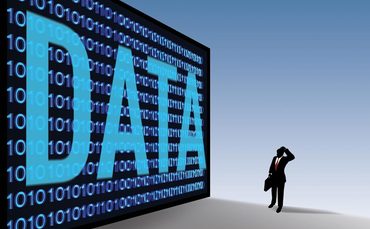 Pitfall 3 - Policies and procedures
Do you have them all?  Are they up-to-date?
Do they address relevant legislation, approved codes?
Have the Board approved them?
Policy (statement of intent, the ‘what’)
Procedure (the ‘how’) – includes a process map?
Do they set out roles, responsibilities and timelines clearly?
Do they reflect the context of your stock (e.g. asbestos, manage or remove)?
Are they comprehensive, cohesive, easy to understand
Compliance first focus... best practice second
Pitfall 4 - Reporting
LGSR compliance? But what about the rest?
Limited reporting at management and board level
Where it is, it is often not accurate, doesn’t measure want it needs to or does not reflect reality
Organisations struggling to decide what they need to measure and how
Asset numbers
Compliance with risk assessments and inspection cycles
Assurance follow-up actions been completed
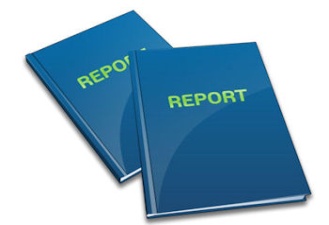 Pitfall 5 – Internal/external checks
Internal audit plans
External review – for life not just for a crisis?
Procurement and delivery arrangements
Competent person role internally
Third party specialist consultants
External contractors and their operatives - competency checks
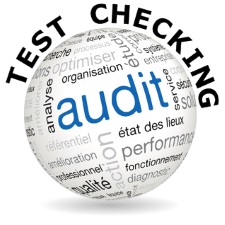 Breaches and non-compliance
Governance and asset data issues
Gas cases ‘at risk’
Risk assessments not undertaken
Inspection programmes not in place
‘Assurance’ on follow up actions
No forward plan for clearing ‘compliance backlog’
Policies, management plans, registers not in place 
None compliant survey templates – FRA’s not PAS 79, asbestos, etc.
	All can lead to reputational challenges/very public setbacks
Compliance best practice 1
‘Governance, leadership and culture’
Governance - vision, strategic priority
Need to know what to look for, question 
Culture which enables challenge and debate
Clear, persistent and repeated communication
Board must keep a firm grip on compliance and know what is going on – data, data, data .............
Positive engagement with the Regulator if required 
Leadership - policies, service delivery, performance, setting an ‘open’ culture
Clear ownership and accountability
Compliance best practice 2
‘Compliance framework – 8 key building blocks’
Management and board – reporting and challenge
Policies, procedures, process maps
Inspection programmes that comply (inc ‘catch up’) 
Clear approach to delivery/close off of follow up works
Central control of asset data and development of a core system – ‘one version of the truth’
Asset validation and security protocols 
Procurement, qualified contractors & competent persons
Internal and external checking
Compliance best practice 3
And finally ....
Prepare now – health check and gap analysis to identify where you are
Identify any non-compliance and plan accordingly
Act quickly and in a ‘considered’ way
Understand scale of compliance ‘catch-up’ programme
Allocate resources to address ‘catch-up’ programme
Ring-fence the risk, get appropriate advice – it provides assurance!
Engage with the regulator if required
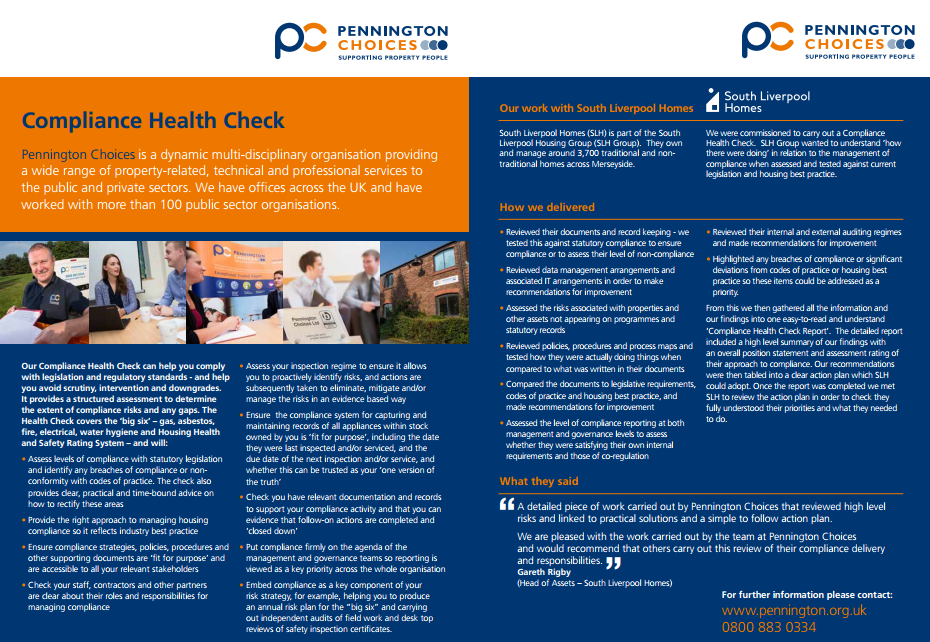 Contact details
Lee Woods
Operations Director
Pennington Choices Limited
lwoods@pennington.org.uk
07495 201909
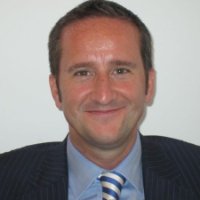